粉嶺公立學校
中文科
四年級
單元六：愛的童話國
第十一課：賣火柴的女孩
精教詞語：和藹、憂愁
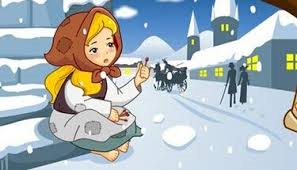 精教詞語(1)
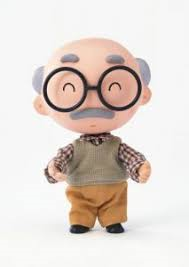 和藹
和藹
在<賣火柴的女孩>一文中，女孩的奶奶是怎樣的？
在光亮中，奶奶出現了，她是那麼溫柔，那麼    
  和藹。
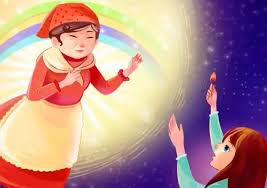 和藹
詞性：形容詞
例句：在光亮中，奶奶出現了，她是那麼溫柔，     
      那麼和藹。
形容：態度溫和、易接近
和藹
詞義：形容人的態度溫和，易接近
例句1：媽媽待人和藹可親，總是露出溫暖的笑容。
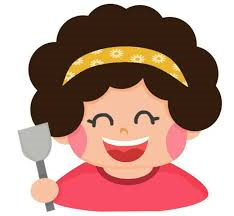 和藹
詞義：表示態度溫和，易接近
例句2：張老師對同學十分和藹，同學都很喜歡    
       她。
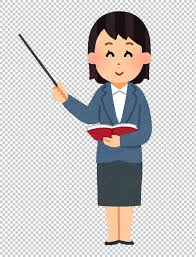 和藹
https://www.youtube.com/watch?v=JXu-oG7tK7Y

片段中的美國惡霸犬，你怎樣形容牠？
說一說，寫一寫
請你介紹一個和藹的人。
＿＿＿＿＿＿＿＿＿＿＿＿＿＿＿＿＿＿＿＿＿
你還想到有甚麼跟「和藹」有關的近義詞嗎?
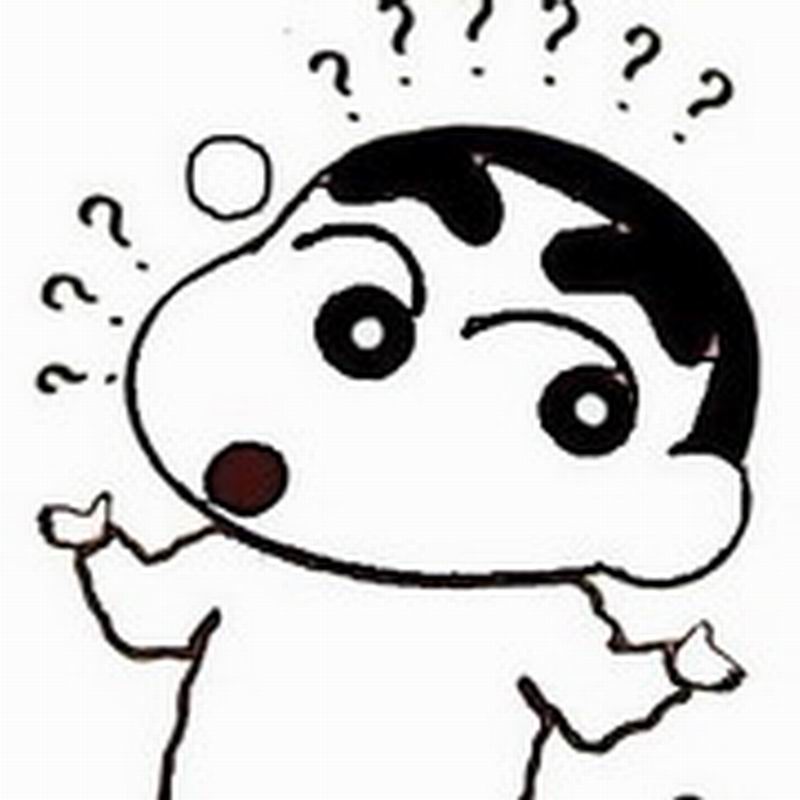 可親
和藹
你知道有甚麼跟「和藹」有關的反義詞嗎?
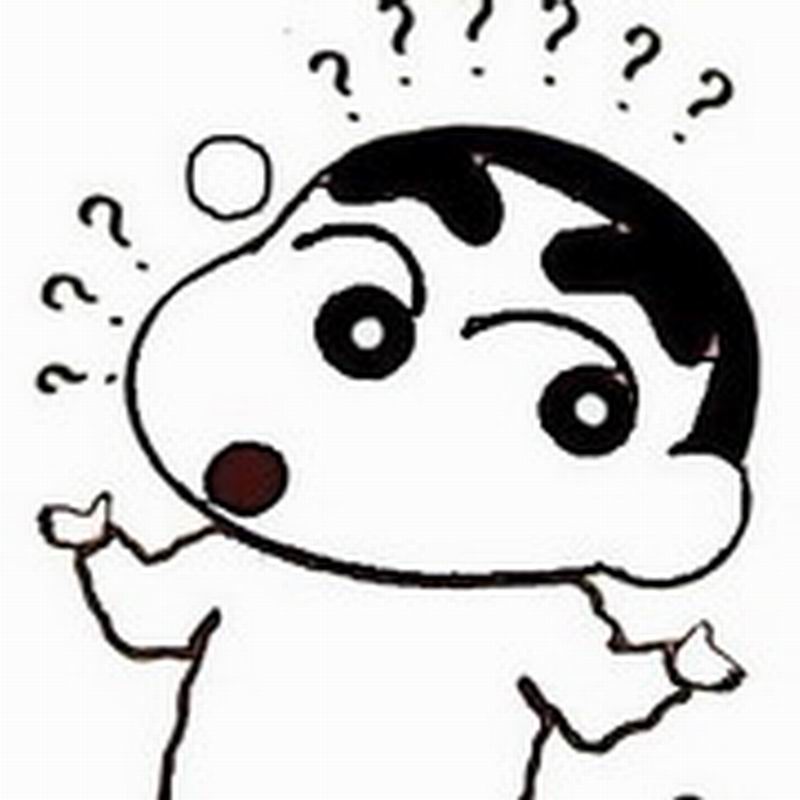 兇惡
和藹
造句                                                                    請同學用「和藹」造句1._____________________________________________  _____________________________________________
精教詞語(2)
憂愁
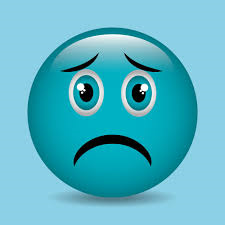 憂愁
在<賣火柴的女孩>一文中，奶奶和女孩在光明和快樂中飛走了，飛到沒有寒冷、饑餓和什麼的地方去了？
她們在光明和快樂中飛走了，飛到既沒有寒冷，又沒有饑餓，也沒有憂愁的地方去了。    
。
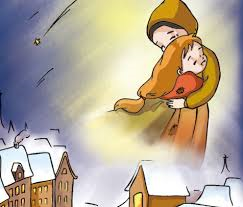 憂愁
詞性：形容詞
例句：她們在光明和快樂中飛走了，飛到既沒有
      寒冷，又沒有饑餓，也沒有憂愁的地方去  
      了。
形容：擔憂難過
憂愁
詞義：形容擔憂難過
例句1：外祖父得了急病住院了，媽媽感到很憂 
     愁。
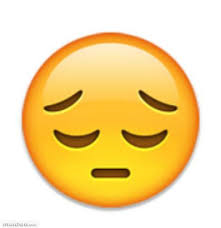 憂愁
詞義：擔憂難過
例句2：表明看到成績單後，深受打擊，變得十分  
       憂愁。
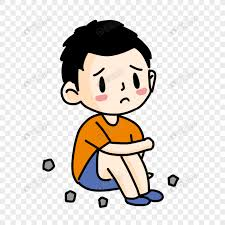 憂愁
https://www.youtube.com/watch?v=x7Z5ofk7Mq4

你覺得片段中寶寶的表情，你怎樣形容他呢？
說一說，寫一寫
請你分享一次憂愁的經歷。
＿＿＿＿＿＿＿＿＿＿＿＿＿＿＿＿＿＿＿＿＿
你還想到有甚麼跟「憂愁」有關的近義詞嗎?
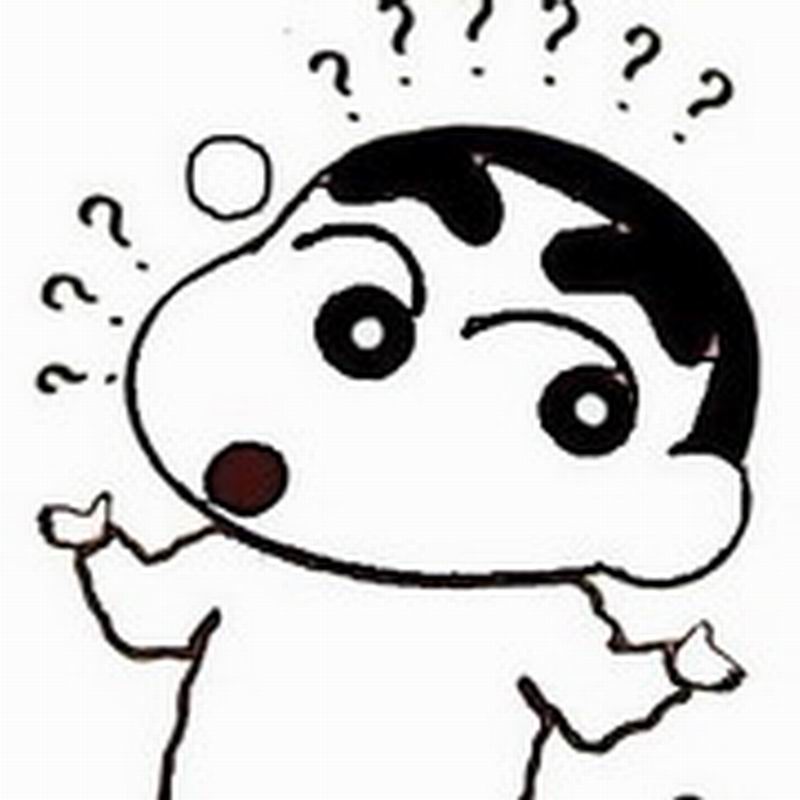 苦惱
憂慮
憂愁
你知道有甚麼跟「憂愁」有關的反義詞嗎?
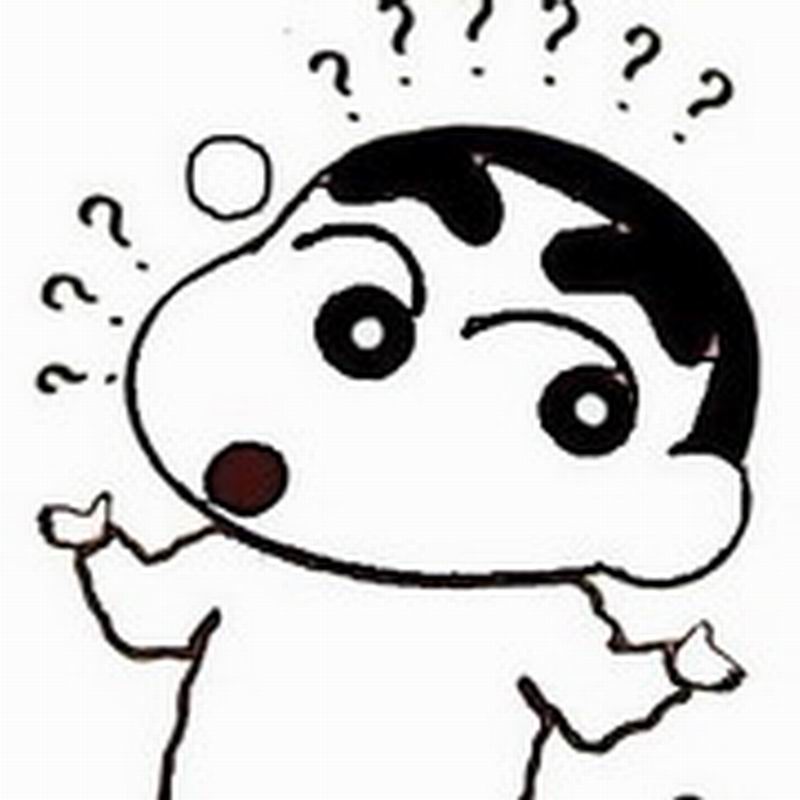 高興
欣喜
憂愁
造句                                                                    請同學用「憂愁」造句1._____________________________________________  _____________________________________________